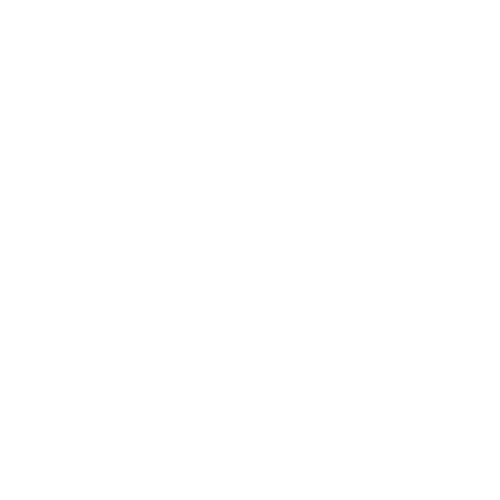 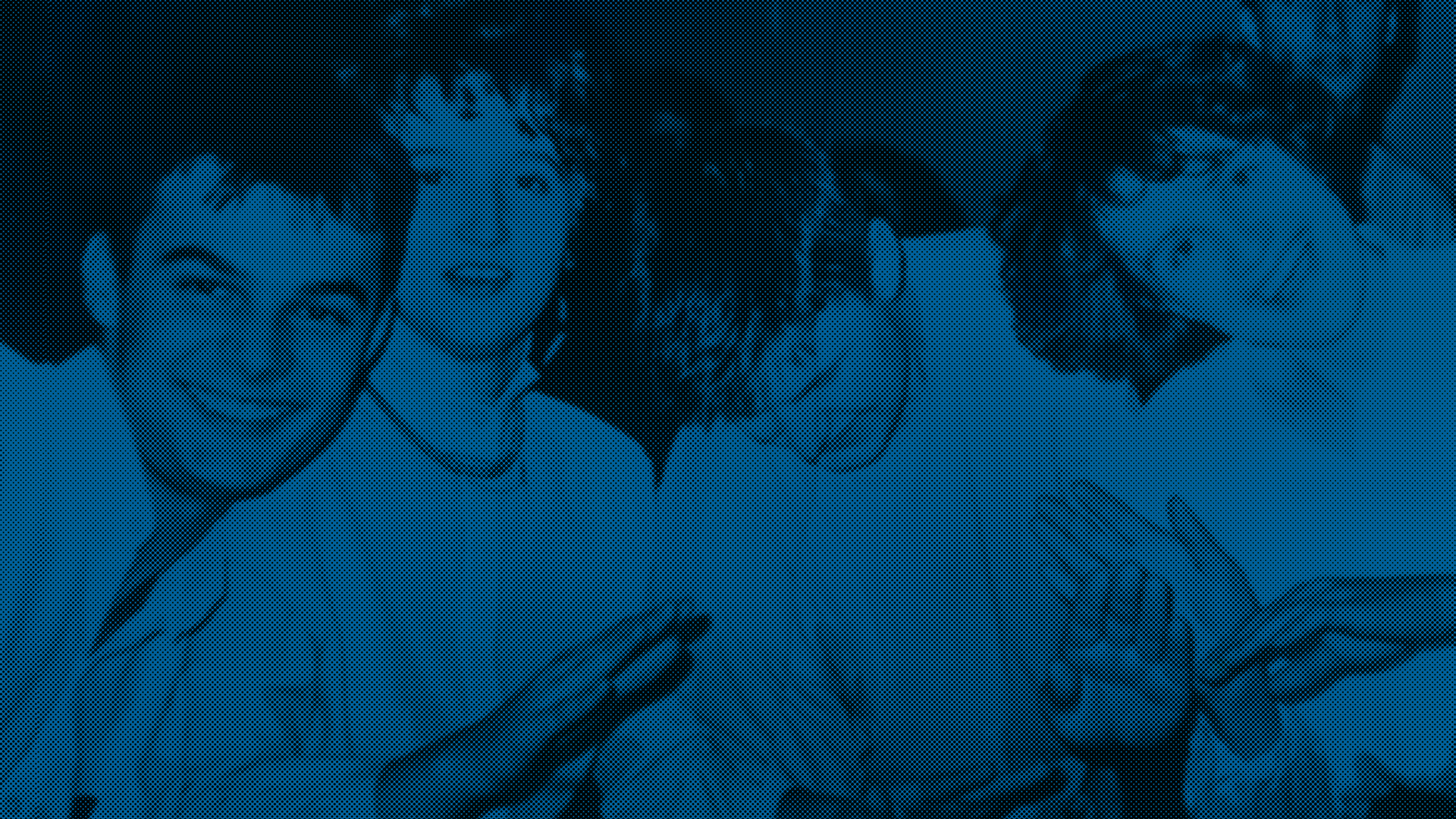 FILOZOFICKO--PŘÍRODOVĚDECKÁ FAKULTA V OPAVĚ v období od června 2020 do června 2021
prof. PhDr. Irena Korbelářová, Dr.
děkanka Filozoficko-přírodovědecké fakulty v Opavě Slezské univerzity v Opavě
ZASEDÁNÍ AKADEMICKÉ OBCE SU FPF
28. června 2021
COVID-19
Vzdělávací činnost
AS SU FPF na zasedání 1. 6. 2020 rozhodl na návrh děkanky, v souladu se zákonem č. 188/2020 Sb., o zvláštních pravidlech pro vzdělávání a rozhodování na vysokých školách v roce 2020 etc. o nových podmínkách přijímacího řízení do AR 2020/2021. 
Byly zvýšeny ICT kompetence akademických zaměstnanců a nová situace rovněž kladla dodatečné požadavky na technologické zázemí výuky. Nouzový stav trval od 5. října 2020 do 11. dubna 2021, zasáhl do výuky 11 týdnů v ZS a 7 týdnů v LS. Výuka probíhala distančně.
Vědecko-výzkumná činnost
Některé vědecké konference byly přesunuty do online prostředí nebo do roku 2021. Spolupráce VaV pracovníků s partnerskými pracovišti z českých a zahraničních univerzit probíhaly především online. Zahraniční mobility studentů i VaV pracovníků byly omezeny, což vedlo ke snížení využívání programu Erasmus+ a dalších projektů zaměřených na mobilitu VaV pracovníků (HR Award, Mobility 2, Open Uni aj.).
Třetí role vysoké školy, včetně dalších aktivit
V březnu 2020 zprovoznil Ústav filmové, televizní a rozhlasové tvorby internetovou vzdělávací televizi Lucerna TV, propojující vzdělávací a popularizační tvorbu pracovišť FPF s dalšími internetovými multimediálními platformami zaměřenými na vzdělávání či s aktivitami partnerských organizací. 
Další akce byly přesunuty do online prostředí, pro komunikaci byly využívány média, sociální sítě, YouTube.
I. FILOZOFICKO-PŘÍRODOVĚDECKÁ FAKULTA V OPAVĚ
Organizační struktura – vedení fakulty

Děkanka:
prof. PhDr. Irena Korbelářová, Dr.

Proděkanka pro studijní záležitosti a organizaci:
Mgr. Ilona Matejko-Peterka, Ph.D. 

Proděkanka pro vědu a zahraniční styky:
doc. PhDr. Gabriela Rykalová, Ph.D.

Proděkan pro strategie a rozvoj:	
RNDr. Tomáš Gráf, Ph.D. 

Tajemník:
Ing. Mgr. Josef Svoboda
[Speaker Notes: csvukrs]
I. FILOZOFICKO-PŘÍRODOVĚDECKÁ FAKULTA V OPAVĚ
Organizační struktura
Vědecko-pedagogická pracoviště: 	12, z toho 8 ústavů, 3 výzkumná centra, 1 vzdělávací centrum
Dalšími pracovišti fakulty:  	5, 
			Centrum mediální komunikace, Návštěvnické centrum
			děkanát s jeho pracovišti
			útvar tajemníka fakulty
			účelové zařízení kolejí
[Speaker Notes: csvukrs]
II. ROZPOČTOVÉ ZÁLEŽITOSTI
Filozoficko-přírodovědecká fakulta v roce 2020 hospodařila s vyrovnaným rozpočtem.
Na zajištění vyrovnaného rozpočtu bylo použito z Fondu provozních prostředků 1.085.322,69 Kč (dofinancování doktorských stipendií, spolufinancování ESF a ERDF, krytí provozních nákladů ad.).

Celkové náklady hlavní činnosti činily 132.537.002,21 Kč a výnosy 132.576.680,10 Kč.

V hlavní činnosti bylo dosaženo kladného hospodářského výsledku 39.677,89 Kč. 

Doplňková činnost přinesla celkem zisk 368.785,29 Kč. 

Celkový objem vyplacených mzdových prostředků v hlavní činnosti činil 71.810.061,- Kč. 
Průměrná mzda v roce 2020 činila 34.320,- Kč.
[Speaker Notes: csvukrs]
II. ROZPOČTOVÉ ZÁLEŽITOSTI
Struktura příspěvků a dotací FPF v roce 2020 byla následující (v tis. Kč):
Oblast Vysoká škola 			82.021 (pokles o 11,24%)
Oblast KaM (dotace) 			3.284 (vratka 1.660)
Specifický výzkum (dotace) 			4.593
GA ČR (dotace) 			1.182
GA ČR (spoluřešitelé)			-
TA ČR				958
Podpora na rozvoj výzkumné organizace (dotace)	14.974
NPU II				2.703 (vratka 528) 
Ministerstvo pro místní rozvoj		451
Moravskoslezský kraj		 	135
Město Opava				155
ESF, ERDF 				25.268
Ministerstvo kultury (NAKI II ad.)		7.735 (vratka 15)
Ministerstvo zahraničních věcí		48 (vratka 1)
Dotace Visegrad			395
Dotace Erasmus Plus			96
CELKEM 				143.998
[Speaker Notes: csvukrs]
III. PERSONÁLNÍ ZÁLEŽITOSTI
V roce 2020 (od 1. 1. do 31. 12. 2020) pracovalo na FPF SU celkem 187,15 přepočtených zaměstnanců. Z toho bylo 87,06 pedagogických pracovníků a 38,15 vědeckých pracovníků (celkem 125,21 vědecko-pedagogických pracovníků). V závěru roku měl pedagogický sbor následující strukturu:
Stav k 31. 12. 2020
[Speaker Notes: csvukrs]
IV. STUDIJNÍ OBLAST
Počet studentů (stav k 31. 10. 2020):
1481, z toho 	Bc. 	1139
	    	NMgr.	252
	    	Dr.	90 (včetně 13 přerušených studií)



Aktuální počet studentů (stav k 15. 6. 2021):
1115, z toho    	Bc.	 809
		NMgr. 	 217
	 	Dr.  	 89 (včetně 11 přerušených studií)
[Speaker Notes: csvukrs]
IV. STUDIJNÍ OBLAST
Bakalářské, magisterské a doktorské studium


			      Bc.	         NMgr.		   Dr.
_______________________________________________________________________________
Studijní programy, obory:	     	8/19	        11/13            	  6/6	
				       + 2/2 v angličtině	 + 2/2 v angličtině



			      Bc.	          NMgr.	                         Dr.
_______________________________________________________________________________
Studijní programy:	    	       26	            4		   1	
(nově akreditované)
[Speaker Notes: csvukrs]
IV. STUDIJNÍ OBLAST
Absolventi v akad. roce 2020/2021:
Bc. 	73 absolventů
Mgr.	46 absolventů
Dr.	6 absolventů
Přijímací řízení pro akad. rok 2020/2021:
Bc.			
počet přihlášek: 		1104
počet přijatých uchazečů: 	946
NMgr.
počet přihlášek:		136
počet přijatých uchazečů: 	123
Dr.
počet přihlášek:		2
počet přijatých uchazečů: 	2
Aktuální počty uchazečů pro akad. rok 2021/2022 (1. kolo, stav k 31. 5. 2021):
1168, z toho  	Bc.     	1049	
		NMgr.   	  112			
                                     	Dr.             	      7
[Speaker Notes: csvukrs]
V. VĚDA A ZAHRANIČNÍ STYKY
Hodnocení vědeckých výsledků

Hodnocení FPF Mezinárodním hodnotícím panelem podle Metodiky 17+	

Vnitřní hodnocení tvůrčí činnosti jednotlivých pracovišť (ústavů, institutu, výzkumných center)

Evaluace tvůrčí činnosti akademických pracovníků
[Speaker Notes: csvukrs]
V. VĚDA A ZAHRANIČNÍ STYKY
Hodnocení vědeckých výsledků

Seznam výsledků dle Metodiky 17+ odeslaných do RIV v roce 2021 (MŠMT, GAČR, MK ČR)


Druh výsledku                         	                                 Počet výsledků                      
B (kniha) 					13		
D (článek ve sborníku)				39
C (kapitola v knize) 				34 		
J (článek v časopise) 				58
M (uspořádání konference)			  7
W (uspořádání workshopu)			  2
O (ostatní)					  9
N (certifikované mapy)				  2
_________________________________________________________________
Celkem 					164
[Speaker Notes: csvukrs]
V. VĚDA A ZAHRANIČNÍ STYKY
Hodnocení tvůrčích aktivit (RUV)
* děkanát, ÚF
[Speaker Notes: csvukrs]
V. VĚDA A ZAHRANIČNÍ STYKY
Významná ocenění za vědeckou a uměleckou činnost v roce 2020
MgA. Mariusz Forecki (doktorand ITF) prestižní cena kniha roku Grand Press Photo za fotografickou knihu Mechanizm v soutěži Pictures of the Year International 2019 a 2. místo v čtenářské soutěži Fotopolis. 
MgA. Mgr. Ondřej Durczak (doktorand ITF) nositel titulu Osobnost mladé české fotografie 2019 do 30 let udělené Asociací profesionálních fotografů ČR. 
BcA. Jana Habalová (studentka ITF) 3. místo v kategorii Osobnost mladé české fotografie 2019 do 30 let udělené Asociací profesionálních fotografů ČR.  
Studenti oboru Multimediální techniky a Mgr. Martin Petrásek (FPF) dokument Perkův dalekohled – Zvláštní uznání v rámci Ceny za nejlepší český a slovenský populárně-vědecký dokumentární film získané na Mezinárodním festivalu populárně-vědeckých filmů Academia Film Olomouc. 
Anna Pavlicová, Bc. Eva Gladkovová a Aleš Fišer (studenti FPF) zisk stříbrných medailí ve 2. ročníku Dopamin cupu ve streetballu 3 na 3 konaný pod hlavičkou Katedry tělesné výchovy Farmaceutické a Lékařské fakulty Univerzity Karlovy. 
MgA. Martina Kostelanská (absolventka FPF) nominace krátkometrážního film Muladhara v soutěžní sekci Fascinace: Exprmntl.cz 24. ročníku festivalu Ji.hlava 2020.
MgA. Roman Vondrouš (doktorand ITF) vítěz 26. ročníku soutěže Czech Press Photo 2020 (se snímkem muže procházejícího dezinfekční branou) a cena za nejlepší fotografii za měsíc říjen od společnosti Czech Photo (za fotografii zachycují pád koně při zdolávání Velkého Taxisova příkopu).
[Speaker Notes: csvukrs]
V. VĚDA A ZAHRANIČNÍ STYKY
Významná ocenění za vědeckou a uměleckou činnost v roce 2021
Barbora Reichová (studentka 3. ročníku ITF) 3. místo v soutěži Czech Press Photo 2020 v kategorii Sport se svou sérií fotografií s názvem Nezlomní olympionici (v době koronaviru). 
MgA. Roman Vondrouš (doktorand ITF) 2. místo v kategorii Photo Portfolio soutěže Aips Sport Media Awards 2020 se sérií fotografií fanoušků klubu Bohemians Praha 1905 (v době koronaviru). 
Barbora Reichová (studentka 3. ročníku ITF) úzká nominace do celosvětově uznávané soutěže Sony World Photography Award se svou sérií fotografií s názvem Nezlomní olympionici (v době koronaviru). 
doc. PhDr. Libor Martinek, Ph.D. (pedagog ÚBK) udělení Bronzové medaile Za zásluhy o kulturu Gloria Arti  (Brązowy Medal Zasłużony Kulturze Gloria Artis) ministrem kultury, národního dědictví a sportu Polské republiky.
[Speaker Notes: csvukrs]
V. VĚDA A ZAHRANIČNÍ STYKY
Přehled projektů VaV řešených v roce 2020–2021

Projekty Grantové agentury ČR (GAČR)	2
Technologická agentura ČR (TAČR)   		1
Projekty Ministerstva kultury ČR (MK ČR)  	8
z toho
Program na podporu aplikovaného výzkumu 
a experimentálního vývoje národní a kulturní 
identity na léta 2016–2022 (NAKI II) 		4
Program Kulturní aktivity 		3
Program Podpora profesionálních 
kulturních aktivit vysílaných do zahraničí	1
Projekty Ministerstva zahraničí ČR 		1
Projekt VISEGRAD FUND       		2
Projekty Moravskoslezského kraje (MSK)    	2
[Speaker Notes: csvukrs]
V. VĚDA A ZAHRANIČNÍ STYKY
Mezinárodní spolupráce FPF v ak. roce 2020/2021

Výjezdy na studijní pobyt v rámci programu Erasmus+ za ak. rok 2020/2021 (počty):
Studenti		7
Akademičtí pracovníci	2

Příjezdy
Studenti		3
Akademičtí pracovníci	0

Smlouvy o spolupráci se zahraničními institucemi na FPF (počet):	13
Bilaterální smlouvy Erasmus+ na FPF (počet):			56 (4 nové)
[Speaker Notes: csvukrs]
V. VĚDA A ZAHRANIČNÍ STYKY
Internacionalizace univerzitního prostředí
Aktivity na podporu zkvalitnění zahraničních mobilit
Revize smluv se zahraničními partnery
5 x Workshop o možnostech studia v zahraničí
Informační brožura pro přijíždějící studenty v rámci programu Erasmus+ v anglickém jazyce
Příprava letáků propagujících zahraniční destinace v rámci programu Erasmus+
Příprava anglických webových stránek
Zavedení systému sledování zpětné vazby z účasti na mezinárodních mobilitách
Aktivity vedoucí k internacionalizaci univerzitního prostředí
Překlad stěžejních dokumentů pro zahraniční studenty a zahraniční akademické pracovníky do AJ
Realizace jazykových kurzů pro akademické i neakademické pracovníky
Zlepšení technického vybavení učeben pro online komunikaci se zahraničím
Školení ústavních koordinátorů programu Erasmus+ pro práci v mobilitním systému ISOIS
Transformace mezinárodních aktivit do online prostředí
V. VĚDA A ZAHRANIČNÍ STYKY
Aktivity vedoucí ke zkvalitnění komunikace v rámci internacionalizace
Zavedení mobilitního systému pro správu zahraničních mobilit (ISOIS)
Implementace iniciativy Erasmus Without Paper

Výsledkem aktivit vedoucích k podpoře internacionalizace univerzitního prostředí
20 nominací pro ak. rok 2021/2022 – výjezdy studentů v rámci programu Erasmus+
2 nominace pro ak. rok 2021/2022 – výjezdy studentů v rámci programu AIA
12 nominací pro ak. rok 2021/2022 – příjezdy studentů v rámci programu Erasmus+
VI. Strategie A ROZVOJ
Rozvojové projekty
Evropský sociální fond (ESF)
Národní program udržitelnosti II.
LQ 1602 Centrum excelence IT4Innovations in science  

Operační program Výzkum, vývoj a vzdělávání (OP VVV)
Modernizace celouniverzitní výukové infrastruktury a specializovaných pracovišť SU v Opavě
Modernizace výukové infrastruktury Filozoficko-přírodovědecké fakulty SU v Opavě
OPEN UNI – zlepšování otevřenosti a atraktivnosti studia na SU
Podpora mezinárodních mobilit na SU v Opavě
Rozvoj celoživotního vzdělávání na SU v Opavě
Rozvoj vzdělávání na SU v Opavě
Rozvoj VaV kapacit SU v Opavě
Zvýšení kvality interního grantového schématu SU v Opavě
Zvýšení kvality vzdělávání na SU v Opavě ve vazbě na potřeby MSK
[Speaker Notes: csvukrs]
VI. Strategie A ROZVOJ
Centralizovaný rozvojový program pro veřejné vysoké školy (CRP) 2020
Spolupráce uměleckých vysokých škol a fakult s místními veřejnými partnery na prezentaci vzdělávací a tvůrčí činnosti
Centralizovaný rozvojový program pro veřejné vysoké školy (CRP) 2021
Posilování akademické integrity studujících vysokých škol se zaměřením na rizika a příležitosti distančních metod vzdělávání a hodnocení
[Speaker Notes: csvukrs]
VII. PROPAGACE
Účast na veletrzích vzdělávání Gaudeamus: Gaudeamus online 24. 11. 2020 (ČR, Slovensko), Prezentace fakulty vrámci akce „FAKULTY ONLINE“ s podtitulem „Kam je čas se přihlásit do 31. 3. 2021“ dne 19. 3. 2021.
Online účast na celorepublikové akci Noc vědců – Člověk a robot. Jednotlivé popularizační přednášky a workshopy byly předtočeny a divákům zpřístupněny pomocí YouTube platformy.
Účast na Veletrhu povolání v Opavě, na propagační akci Středoškolák/Vysokoškolák v Ostravě.
Střední školy
Aktivní online komunikace pomocí sociálních sítí a cíleného mailingu po celé České republice, vybraných krajích Slovenska a Polska (dle zaměření studijních programů).
Tisk
Měsíční příspěvky v Regionu Opavsko v rámci kooperace s Fakultou veřejných politik.
Pravidelná inzerce v MF Dnes v rámci atraktivních příloh.
[Speaker Notes: csvukrs]
VII. PROPAGACE
Dny otevřených dveří 
2. 2. 2021 Den otevřených dveří FPF proběhl prostřednictvím facebookové stránky fakulty. Jednotlivé ústavy se během odpoledne postupně představily ve video medailónech o studijních programech a přijímacím řízení, ale zároveň také o příležitostech a možnostech, které studium na daném ústavu nabízí.
Zároveň byli připraveni ambasadoři jednotlivých ústavů na případné online dotazy, které mohli zájemci psát přímo do komentářů pod daným videem.

22. 5. 2021 Den otevřených dveří byl určen nejen zájemcům o studium na naší fakultě, ale také široké veřejnosti. Program online setkání byl primárně zaměřen na popularizační debaty s našimi odborníky. Debaty moderovala Kateřina Huberová z Českého rozhlasu Ostrava, představily se tak vědecko-výzkumné a umělecké aktivit fakulty novou netradiční formou.
Projekty a témata byly rozmanité – od kulinární historie přes umělou inteligenci až k vizualizaci poezie a proměně knihovnictví ve 21. století. 
Zájemci se také seznámili s našimi odbornými pracovišti, pozdravili je pomocí video selfie současní studenti i absolventi a nechyběly také ukázky naší umělecké činnosti. 

Veškeré audiovizuální materiály jsou stále k dispozici na fakultním YouTube kanále a stále se s nimi v rámci propagace pracuje.
[Speaker Notes: csvukrs]
VII. PROPAGACE
Galerie Breda 
Výstava v rámci 30. výročí fakulty „Zděnek Stuchlík: Krajiny ticha“
Předávání cen soutěže Ústavu cizích jazyků pro žáky základních a studenty středních odborných škol a gymnázií ve čtení a dramatizaci německého textu.
Mezinárodní studentský filmový festival Opavský páv – promítací bloky soutěžních snímků.
Sponzoring na sociálních sítích zaměřen na každý ústav a institut dle aktuálních potřeb. Propagace byla zaměřena také na konkrétní studijních programy a fakultu jako celek.
Redesign 
Vytvoření a sjednocení vizuální stránky fakulty (roll-upy, Manuál pro uchazeče, příspěvky na sociálních sítích,  offline inzerce a tisk ad.). 
Zaměření na popularizaci VaV aktivit – vytvoření portálu Dělám vědu (veda.fpf.slu.cz).
Výroba nových AV materiálů pro propagační účely fakulty, ústavů a institutu.
Studenti a absolventi
Aktivní spolupráce se studenty a absolventy – oslovování online, sami se podílejí na posílení fakultního brandu.
Soutěže pro studenty o fakultní merch.
[Speaker Notes: csvukrs]
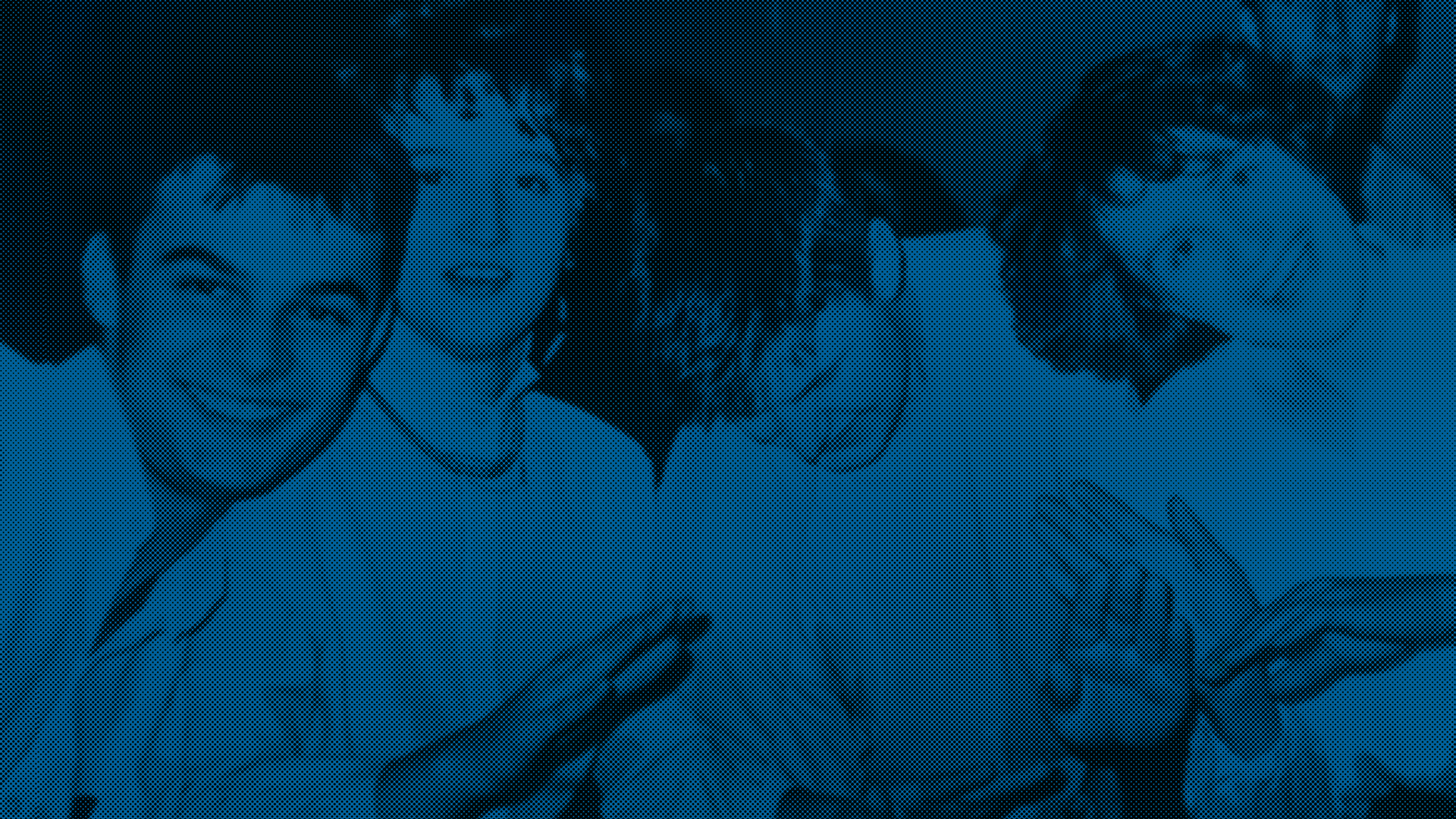 Děkuji za pozornost.